TOPIC- TO ANALYZE AND REDUCE TAT OF OPD FLOORSORGANIZATION- CENTRE FOR SIGHT EYE INSTITUTE, DWARKA, NEW DELHINAME- TARU VARSHNEYMENTOR  NAME- DR. SUKESH BHARDWAJIIHMR DELHI
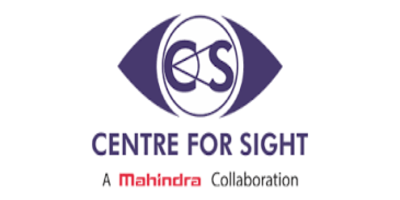 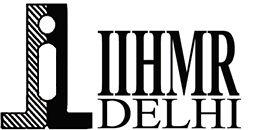 INTRODUCTION
We have seen that how the healthcare market is growing at very fast pace. To provide a satisfaction to a patient, it is much needed to provide the right information about the procedures and the expected time to complete those procedures. 

These procedures include initial workup, consultation and diagnosis. This information usually satisfies the patients instead of long waiting hours.

To get the patient satisfaction and optimum output, there should not be long waiting hours.
OUT PATIENT DEPARTMENT

The Out Patient Department (OPD) is the first interaction in the hospital. OPD care in the hospital reflects the quality of the hospital. 

The Outpatient Department provides the care and diagnosis that does not require for a patient to overstay at night. 

To make the hospital output effective, it is much needed that the OPD of the hospital must be qualitative and time effective. It is because patient spent 50-60% of his time at OPD
Out Patient Department Flow chart for dilated patient at Centre for Sight
Outpatient department flow chart for non- dilated patient.
OBJECTIVES
To learn about the  process flow in OPD  

To find out the TAT of dilated patients in OPD.  

To determine the TAT of Non-dilated patients in OPD.
METHODOLOGY
STUDY DESIGN- The study is an observational study with an objective of understanding of reducing turnaround time in outpatient departments. 


STUDY AREA- the study has been done in the Outpatient Department of CFSEI, Dwarka, First and second floors. 


STUDY POPULATION- The study population includes all the appointments patients. Both categories of Patients, dilated and not-dilated includes in the study.
STUDY PERIOD- The study has been conducted for three months from April 2022 to July 2022.  


SAMPLE SIZE- The study is conducted among 203 patients. Daily 6 to 8 samples are collected for study for 1 month (April).  


DATA SOURCE-  primary data and  Patient co-ordination slip. 
                           

DATA ANALYSIS TOOL-  MS- EXCEL
RESULTS
2.Showing percentage of new, follow-up and post- operative patients
1.Pie chart showing percentage of dilated and Non-dilated patients.
OBJECTIVE 1- TO STUDY THE PROCESS FLOW IN OPD

Patient Journey TAT: Dilated Patients
B-A- 36 MIN
E-A =88 MIN
D-C=26 MIN
C-B=9 MIN
Patient Journey TAT: Non-dilated patient
B-A=16MIN
D-A= 42 MIN
D-C=9 MIN
C-B=16MIN
OBJECTIVE 2- TO DETERMINE TAT OF DILATED PATIENTS

Showing average time among new patient, follow-up patient and post-operative dilated patients.
OBJECTIVE 3- to determine TAT of non- dilated patients 

Showing average time of new, follow-up and post-operative non-dilated patients.
Average time of dilated and non-dilated patients.
OBSERVATIONS
The benchmark for non-dilated patients is 45 minutes.  
the benchmark for dilated patients is 90 minutes.
39 PATIENTS (DILATED)- MORE THAN 90 MIN
45 PATIENTS (NON- DILATED)- MORE THAN 45 MIN. 

Findings which lead to time lag of the patients
File lying for approx. 20 minutes, before sending to Optometrist Room. 

Time taken for doctor consultation : 1.5 hours-  2hours 

Errors on blue-slips- 10-15 min

 Diagnostics

HMIS (HOSPITAL MANAGEMENT INFORMATION SYSTEM)
LIMITATIONS
SUGGESTIONS TO THE ORGANIZATIONS WHERE THE STUDY WAS CONDUCTED
Proper availability of staff


Appointment should be the priority. 


 Minimize Physical Movement Of file
REFERENCES
Shivam Bahe, Deepika Kanyal, Assessments of Patients waiting Time in Radiology Department (X-RAY) in Avbrh Hospital, Sawangi (M), Wardha, 2022, https://iopscience.iop.org/article/10.1149/10701.16099ecst/meta 

Zaffar N, Rashid H, Hussain S, Hakeem A, Laboratory Turnaround Time For Biochemistry Investigations in Emergency department of Tertiary Care Hospitals of North India, 2021 Jan, 10.21474/IJAR01/12343,  https://www.journalijar.com/article/36021/laboratory-turn-around-time-for-biochemistryinvestigations-in-emergency-department-of-a-tertiary-care-hospital-of-north-india/ 

B Olokoba Lateefat,Kabir e, G Adepoju Feyi , B Olokoba Abdulfatai, Assessment of patients waiting and service times in the ophthalmology clinic of a public tertiary hospital in Nigeria, 2020 Dec; 54(4): 231–237. https://www.ncbi.nlm.nih.gov/pmc/articles/PMC8042814/  

Naaz Farah,  A time motion study to evaluate the average waiting time in OPD with reference to patient satisfaction in the setting of state-level AYUSH Hospital (India),2019 https://www.researchgate.net/publication/342043816_A_time_motion_study
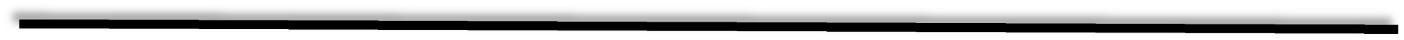 Dr. Kumar Vibhor, Using Six Sigma Methodology for Reducing the Turn Around Time for Outpatient (OPD) and Pharmacy Services, https://qcin.org/nbqp/knowledge_bank/uploads/2020/05/1590554883_District%20Women_2018 164-171...pdf  


Patel Ravikant, Patel Hinaben R, A study on waiting time and out-patient satisfaction at Gujarat medical education research society hospital, Valsad, Gujarat, India, 2017 Mar; 4(3):857-863, file:///C:/Users/HP%20Laptop/Downloads/1136-4024-1-PB.pdf  

Mrs. Devi Bhooma, Vigneshwaran S, Study on turnaround time of outpatient billing services at super speciality hospital /Ayanabakkam – Chennai, 2014, ISSN:  2321- 1784, Vol. 02 Issue  -02. https://www.academia.edu/9361665/STUDY_ON_TURN_AROUND_TIME_OF_OUT_PATIENT_BILLING_SERVICES_AT_SUPER_SPECIALITY_HOSPITAL_AYANABAKKAM_CH ENNAI  

H Adamu, MO Oche, Determinants of Patient Waiting Time in the General Outpatient Department of a Tertiary Health Institution in North Western Nigeria, 2013 Oct-Dec; 3(4): 588– 592, https://www.ncbi.nlm.nih.gov/pmc/articles/PMC3868129/
THANK YOU